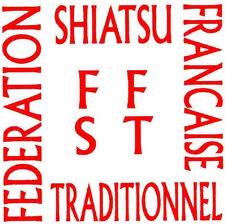 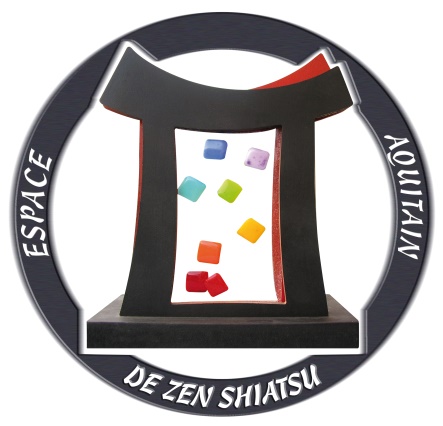 Shiatsu 86
Dominique CHEVALIER
Kinésithérapeute D.E
D.U Douleur
Praticien – Enseignant en Shiatsu FFST
Formateur en Anatomie – Physiologie FFST
Aromathérapeute
POITIERS – 18 janvier 2014
Intérêt du Shiatsu pour accompagner des
personnes atteintes 
d’un cancer
Avertissement
Mais qu’est ce que le Shiatsu ?
               Etymologie
               Définition
               Bienfaits
               Quelques Indications
Quelques Définitions
                En lien avec le Shiatsu
                En lien avec le cancer
Témoignage du Dr  KOSTER – VIDAL
Principe
Protocole
Réserves
Cas clinique n° 1
Cas clinique n° 2
Discussion générale
Symptômes fréquents
Bilans énergétiques du Hara
Conclusion
Publication
Commentaires et où trouver l’article
Le Shiatsu n’est absolument pas une technique permettant de guérir un cancer
« Un nombre croissant de gens est désabusé par les effets secondaires des drogues chimiques et se tournent vers la médecine populaire comme alternative efficace. Cependant, un excès de zèle a conduit à des articles proclamant les remèdes populaires comme une panacée. Cette exagération est aussi néfaste pour le public, qu’un article faisant état qu’un médicament particulier pourrait éliminer toutes les maladies … Afin de promouvoir une connaissance et une utilisation correctes de la médecine populaire, nous devons la considérer dans sa propre perspective c’est à dire avec ses limites et ses possibilités . Il en est de même pour le Shiatsu. »                       
                                                                                       S.MASUNAGA
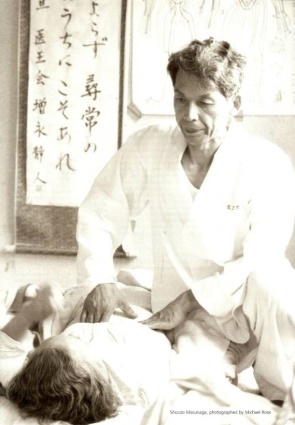 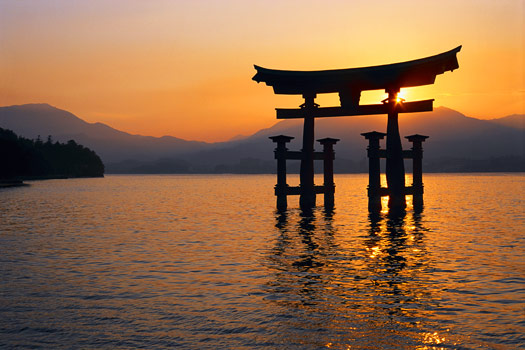 Avertissement
Mais qu’est ce que le Shiatsu ?
               Etymologie
               Définition
               Bienfaits
               Quelques Indications
Quelques Définitions
                En lien avec le Shiatsu
                En lien avec le cancer
Témoignage du Dr  KOSTER – VIDAL
Principe
Protocole
Réserves
Cas clinique n° 1
Cas clinique n° 2
Discussion générale
Symptômes fréquents
Bilans énergétiques du Hara
Conclusion
Publication
Commentaires et où trouver l’article
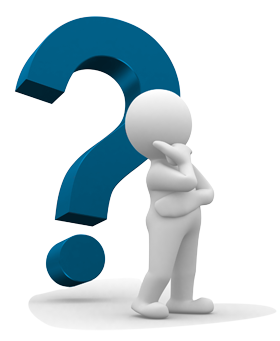 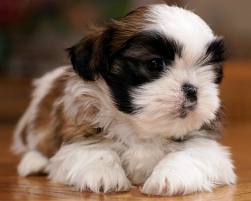 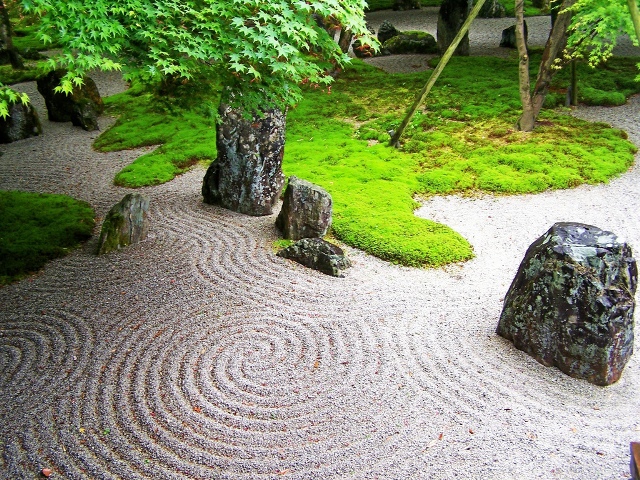 Etymologie
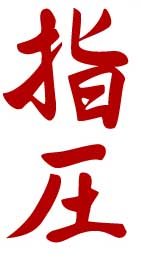 SHI (doigt)
ATSU (pression)
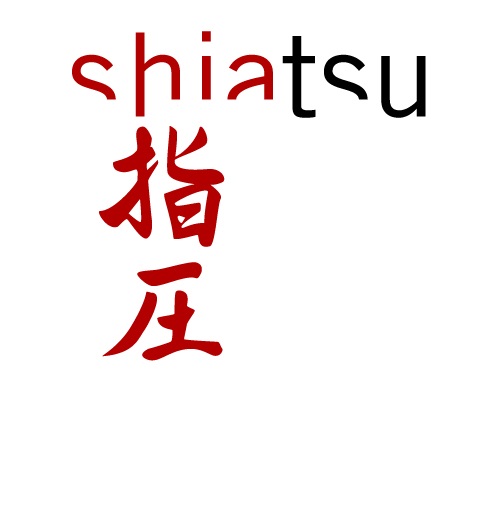 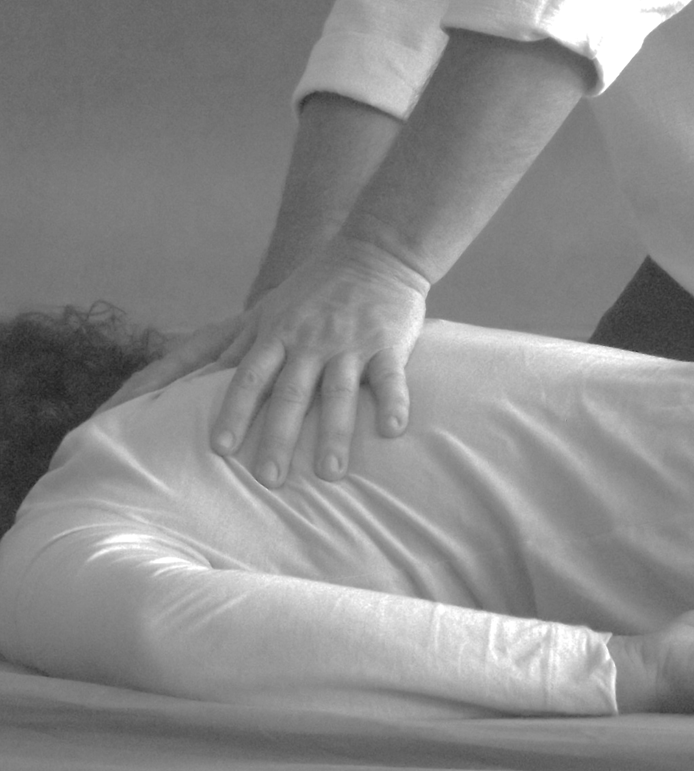 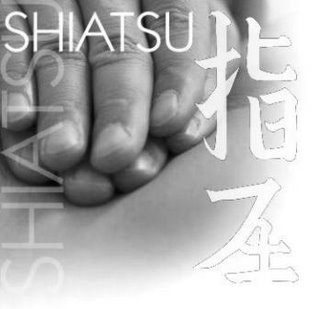 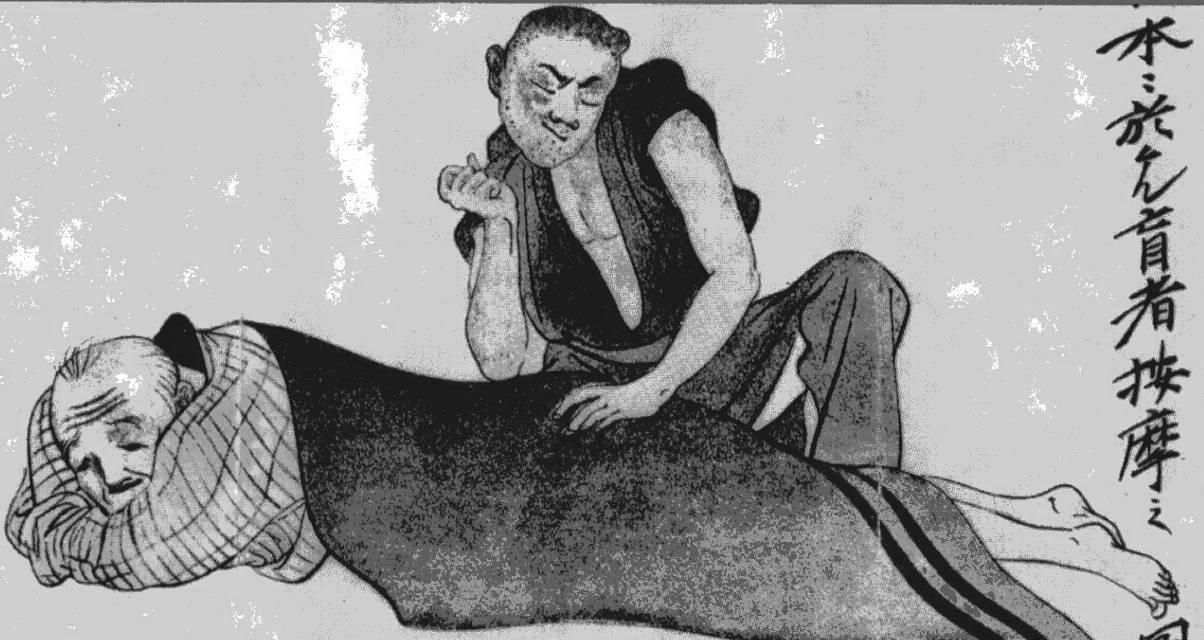 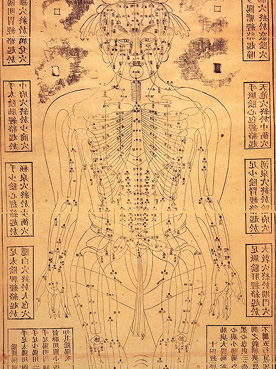 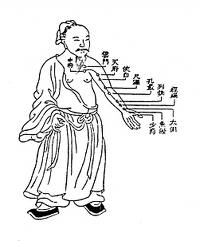 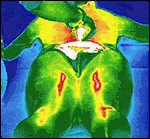 caméra thermographique à infra rouges 
Schlebusch ; Popp & Maric-Oehler
(2005)
Définition
FFST : « d’origine japonaise, le Shiatsu est une discipline énergétique naturelle et holistique, basée sur le toucher »
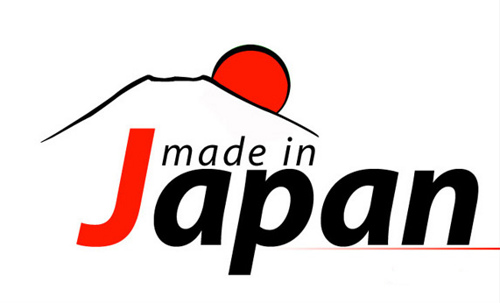 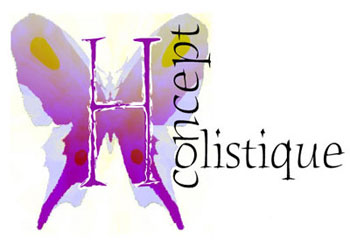 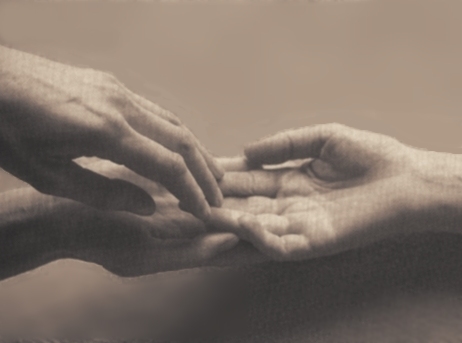 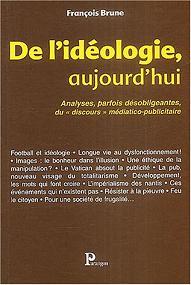 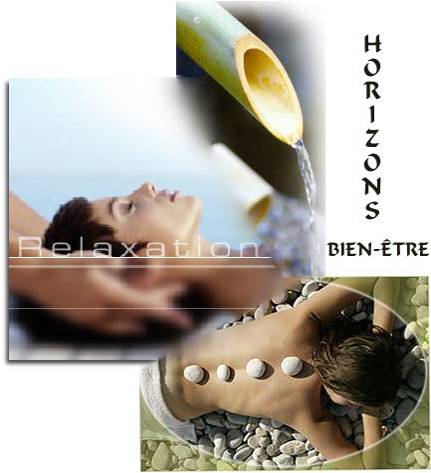 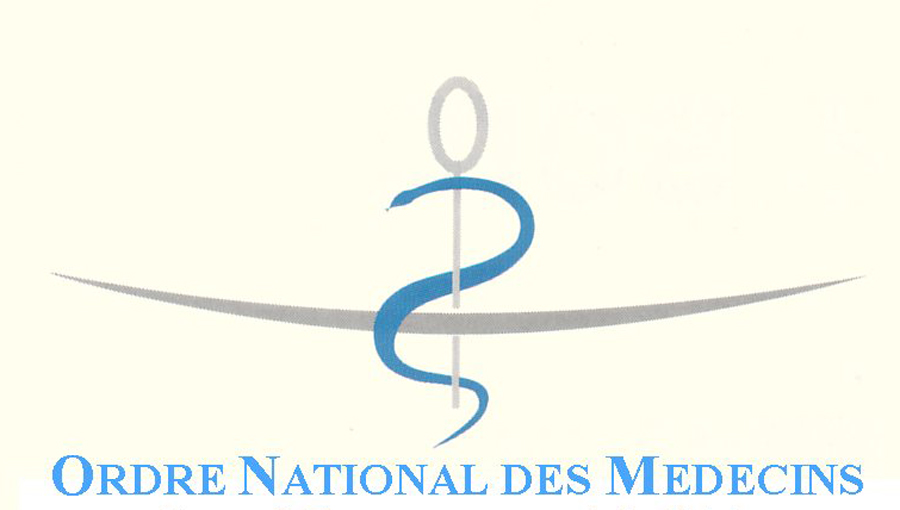 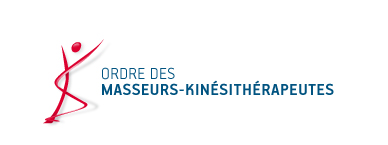 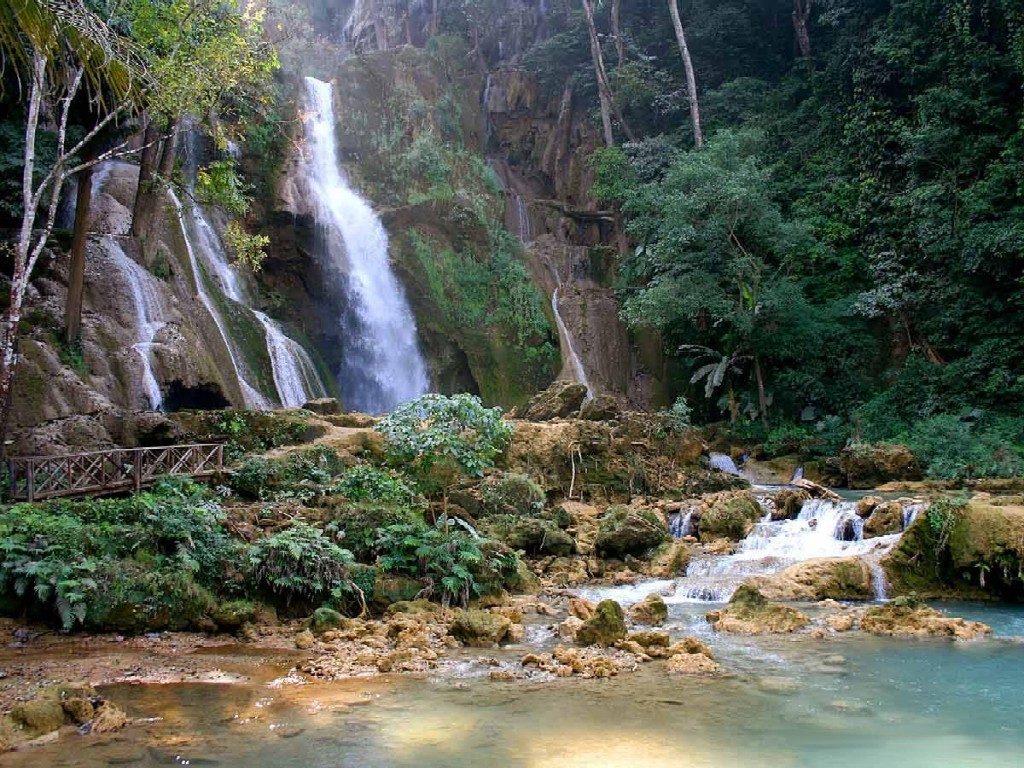 Bienfaits
relaxer l’esprit et le corps, apaiser
rétablir et équilibrer l’énergie ( +++ )
prévenir les maladies en stimulant les défenses naturelles de l’organisme
faciliter la respiration
améliorer la circulation
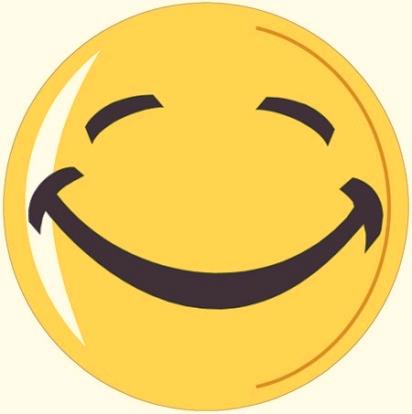 stimuler le bien être
soulager tensions et raideurs
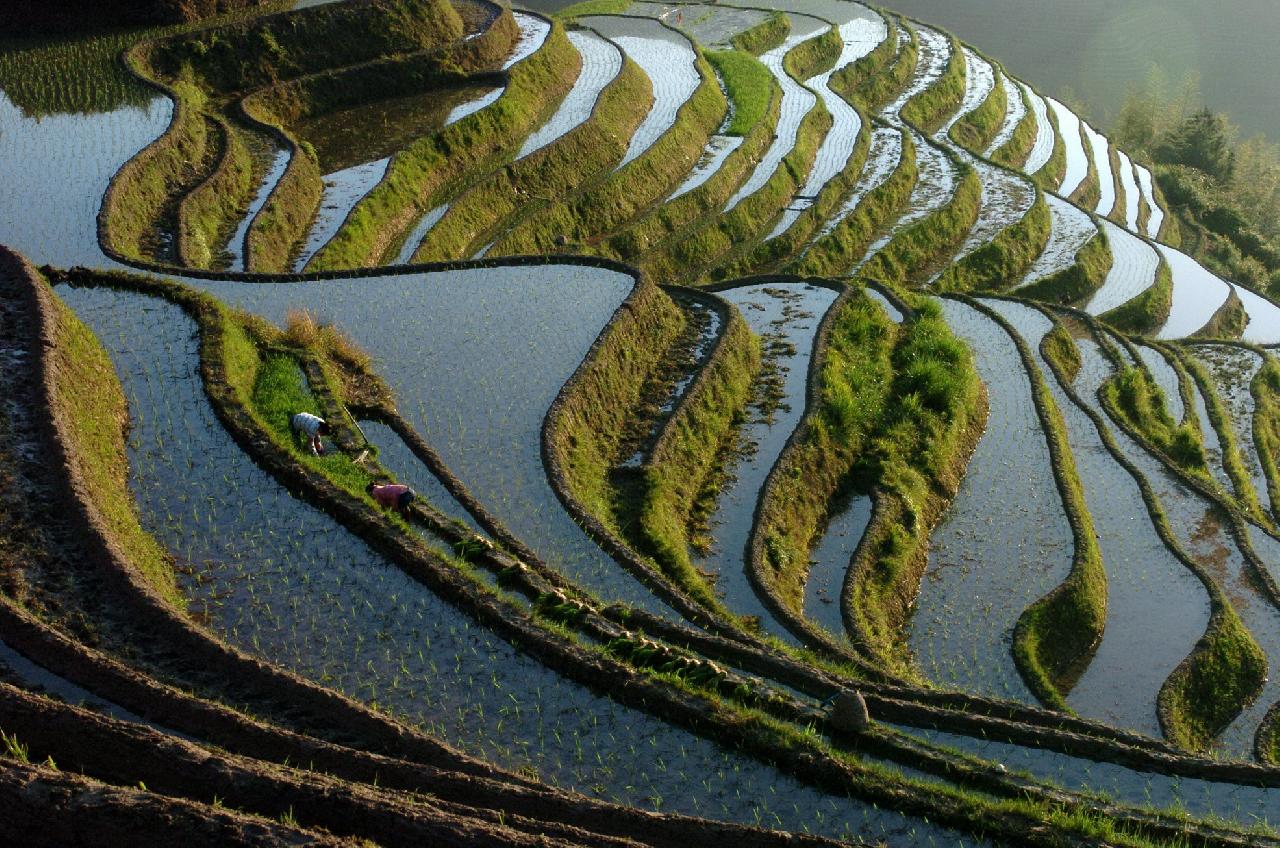 Quelques indications
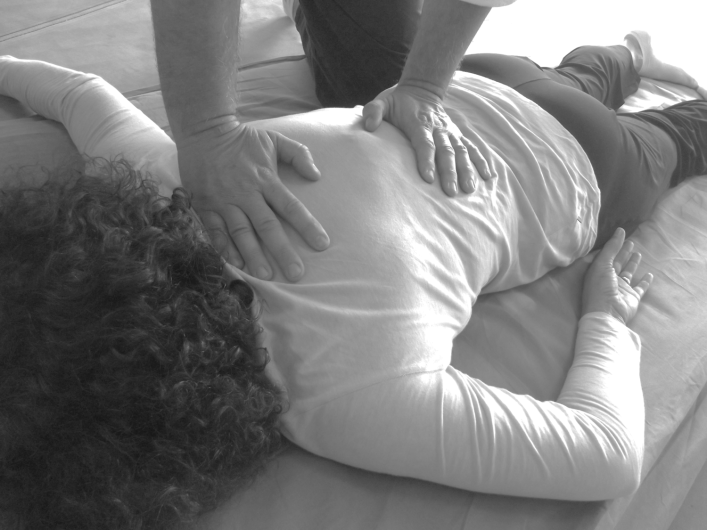 maux de dos                                
troubles digestifs
troubles du sommeil
addictions
céphalées
fatigue, stress, dépression
problèmes de règles
douleurs 
…
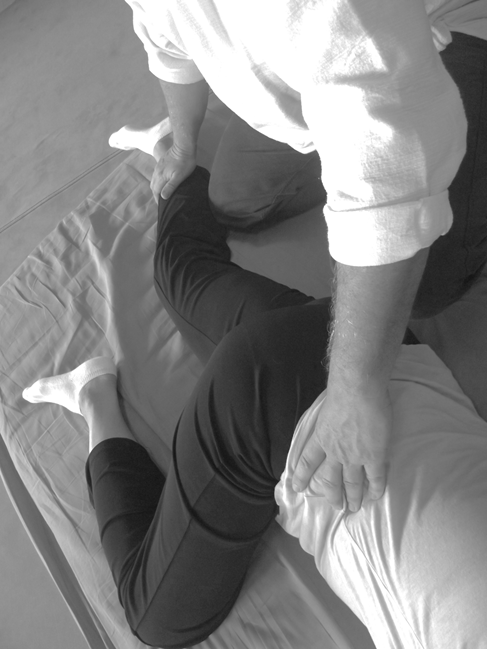 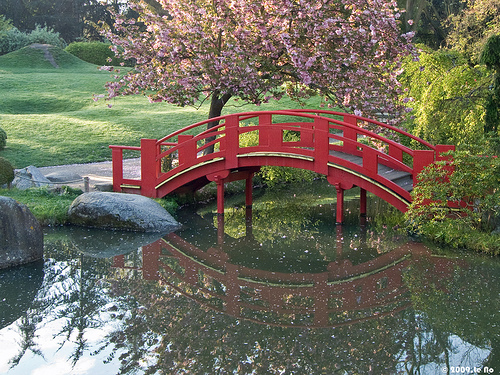 Avertissement
Mais qu’est ce que le Shiatsu ?
               Etymologie
               Définition
               Bienfaits
               Quelques Indications
Quelques Définitions
                En lien avec le Shiatsu
                En lien avec le cancer
Témoignage du Dr  KOSTER – VIDAL
Principe
Protocole
Réserves
Cas clinique n° 1
Cas clinique n° 2
Discussion générale
Symptômes fréquents
Bilans énergétiques du Hara
Conclusion
Publication
Commentaires et où trouver l’article
En lien avec le Shiatsu
Bilan énergétique du Hara
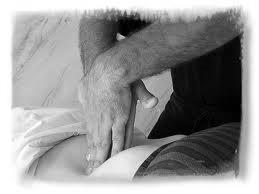 il correspond à l’abdomen sur lequel grâce à une palpation douce, il est possible de remarquer quelles sont les zones de projection des méridiens qui sont déséquilibrées
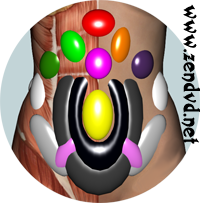 Jitsu : lors de la palpation, il s’apparente à un messager qui se manifeste sous la forme de tensions, de douleurs. On l’associe à une énergie en « hyperfonctionnement »
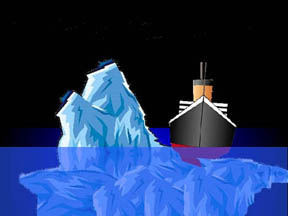 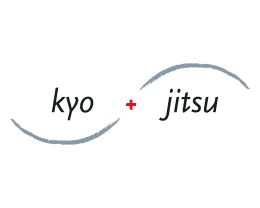 Kyo : il se manifeste très souvent par des émotions inexprimées, des troubles internes ou des organes au fonctionnement imparfait qui ont pour effet de rigidifier les méridiens, réduire leur tonicité et créer une impression de « vide »
Le but de notre prise en charge en Shiatsu, est de rééquilibrer ces 2 états (« trop plein »  et « vide »), car le grand principe qui prévaut en Médecine Traditionnelle Chinoise est l’équilibre. Cet équilibre est le signe d’une bonne santé. Tout déséquilibre pouvant induire par conséquence une pathologie.
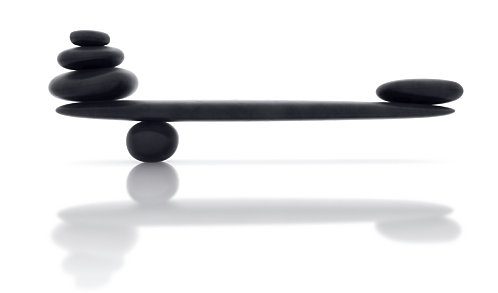 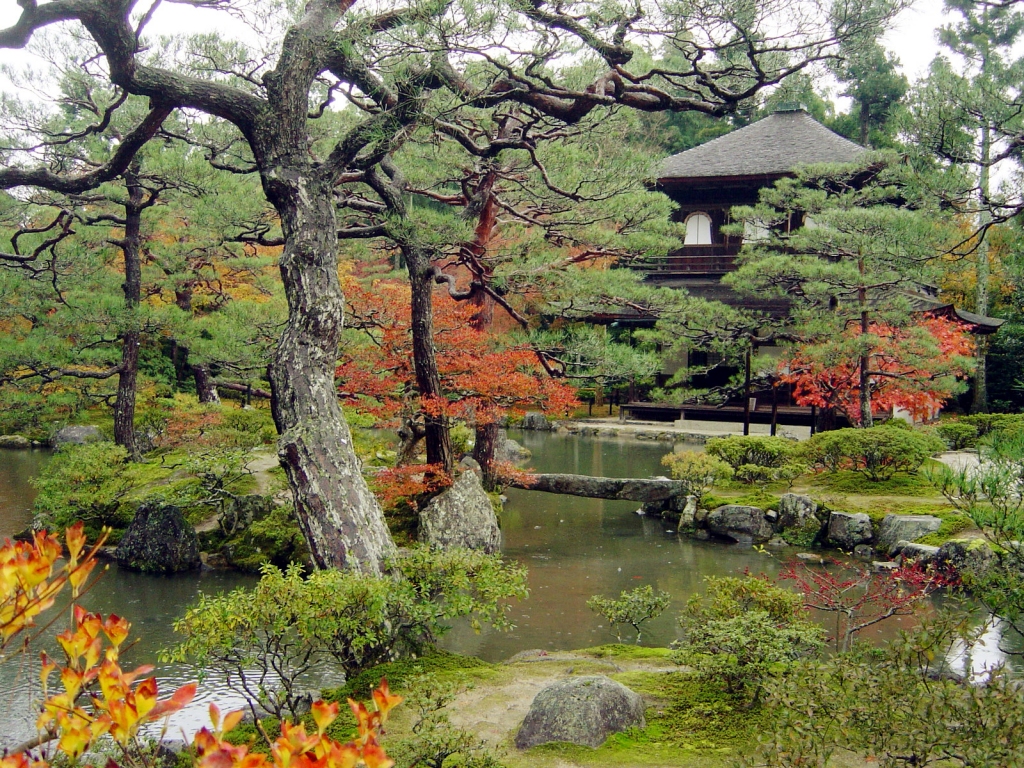 En lien avec le cancer
alopécie
perte des cheveux, mais aussi de tout le système pileux. Elle est transitoire et réversible. Elle peut être partielle ou totale. Elle peut être précédée par une sensation douloureuse du cuir chevelu. Elle commence deux à trois semaines après le début de la chimiothérapie
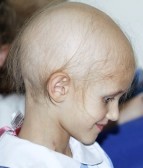 cancer
maladie de la cellule – unité de base de notre organisme. Les cellules se reproduisent normalement tout au long de la vie. Une cellule cancéreuse est différente d’une cellule normale, car elle se multiplie de façon incontrôlée. Cela finit par former une masse, que l’on appelle tumeur maligne
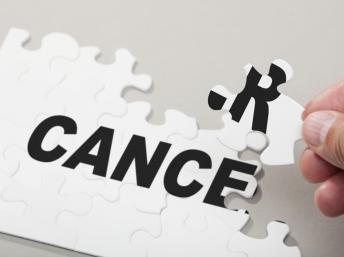 casque réfrigérant
casque sortant du congélateur (entre moins quinze et moins vingt cinq degrés C°), que l’on applique sur la tête. Le but  étant de ralentir la chute des cheveux, ou de l’éviter en partie, par l’application de froid. Des maux de tête sont possibles surtout pendant les dix premières minutes de pose
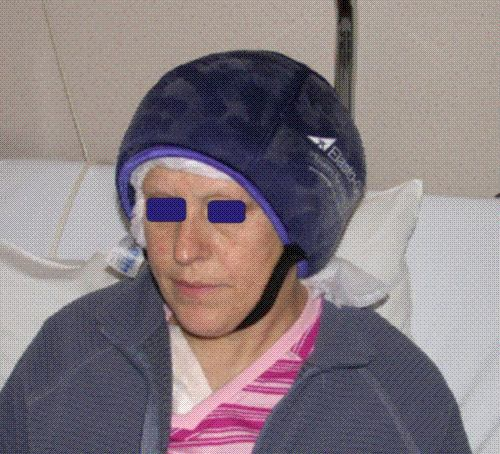 chambre implantable
système de perfusion, qui  comporte un cathéter veineux profond relié à un boîtier placé sous la peau, grâce auquel  les injections sont réalisées. La pose de la chambre implantable se fait sous anesthésie locale ou générale.
Elle n’empêche pas les activités quotidiennes.
Elle évite d’avoir à repiquer régulièrement les   veines superficielles
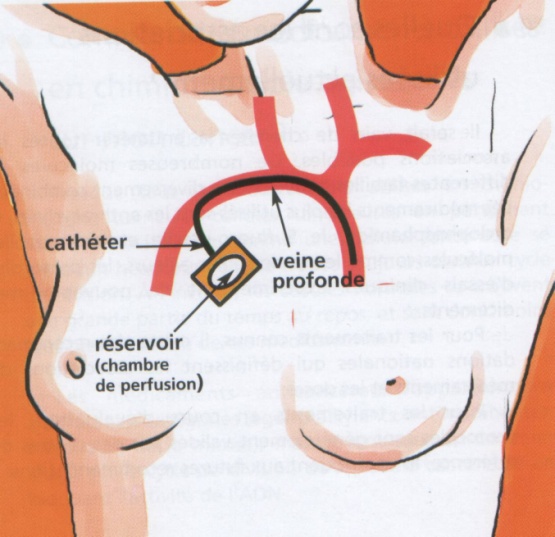 chimiothérapie
Traitement général qui consiste en l’administration de substances chimiques par voie intraveineuse ou par voie orale. C’est en général l’association de plusieurs médicaments administrés de façon régulière (exemple : toutes les trois semaines). Le but est d’empêcher la multiplication des cellules cancéreuses :
  - elle inhibe la croissance de la tumeur et réduit son  volume
  - elle évite l’extension du cancer vers d’autres organes
Elle est souvent responsable d’ effets secondaires
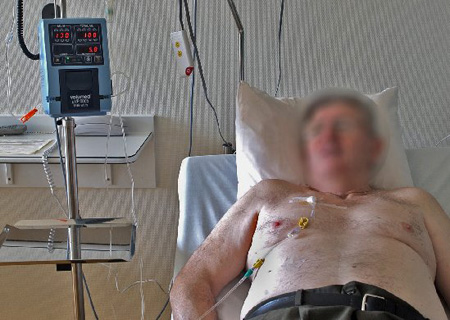 effets secondaires
Ce sont des effets indésirables pouvant faire suite à une chimiothérapie. Ils sont fréquents mais pas systématiques. Ils sont très variables et disparaissent plus ou moins rapidement à la fin de la chimiothérapie.
Les plus couramment rencontrés sont : l’alopécie, la fatigue tant physique que psychologique, les nausées, les vomissements, les problèmes de bouche ou de peau
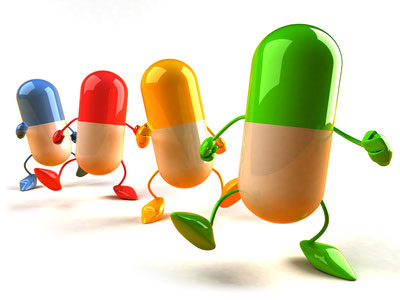 métastases
tumeurs secondaires qui se développent à partir d’une tumeur primitive, suite à la migration de cellules cancéreuses par voie sanguine. Elles peuvent se localiser dans tous les organes, mais les plus fréquemment touchés sont les poumons, les os, le foie et le cerveau
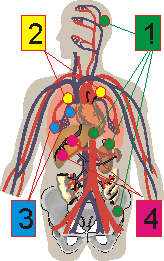 paresthésies
fourmillements au niveau des mains et / ou des pieds, avec perte de sensibilité, dus à une relative toxicité des médicaments employés
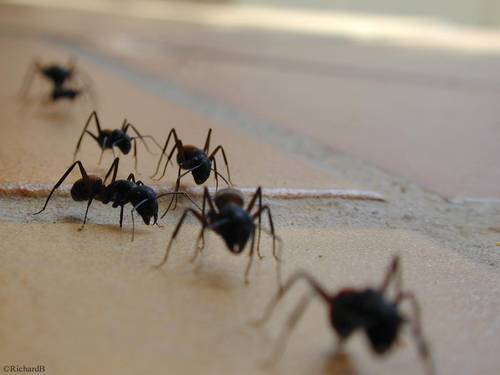 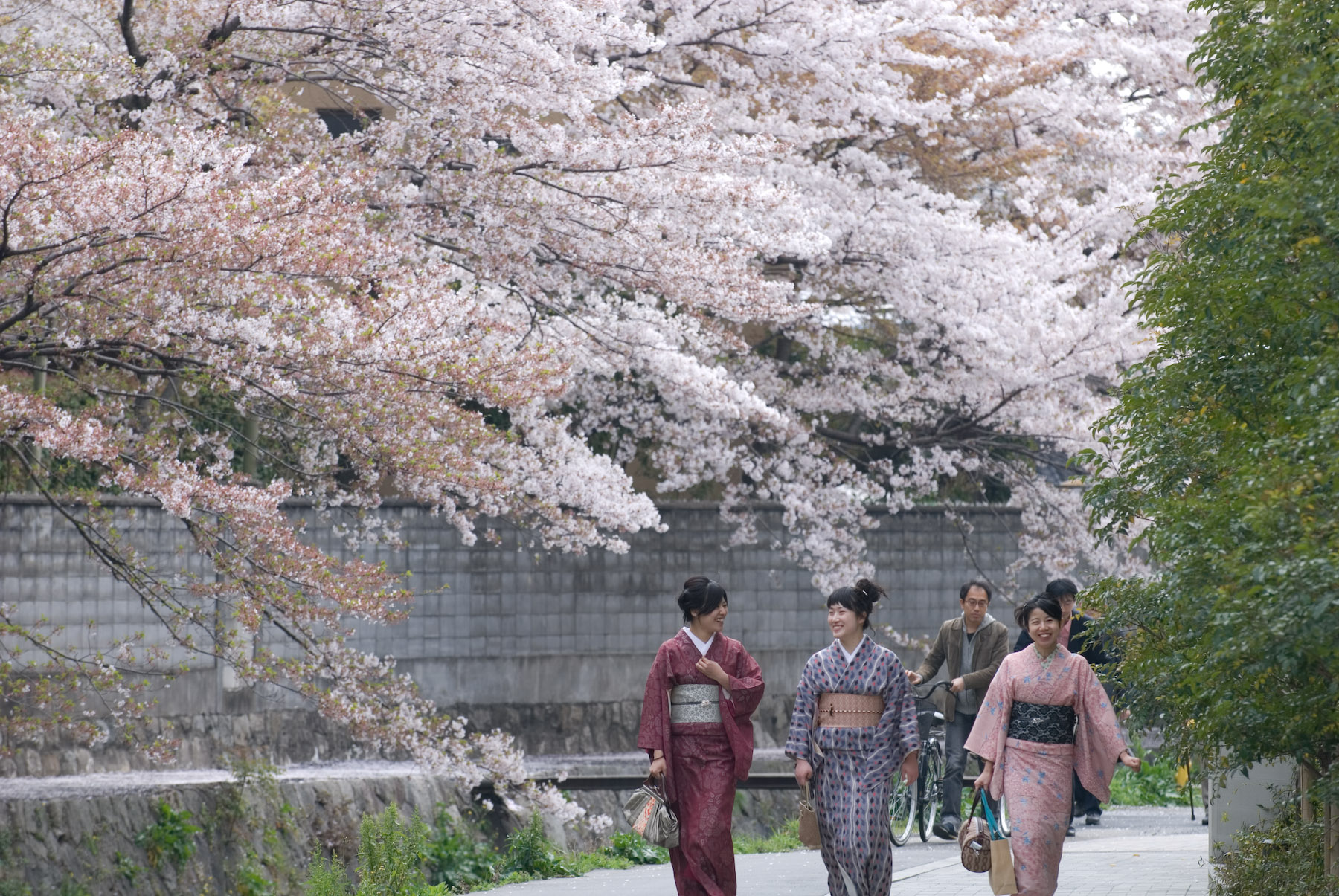 Avertissement
Mais qu’est ce que le Shiatsu ?
               Etymologie
               Définition
               Bienfaits
               Quelques Indications
Quelques Définitions
                En lien avec le Shiatsu
                En lien avec le cancer
Témoignage du Dr  KOSTER – VIDAL
Principe
Protocole
Réserves
Cas clinique n° 1
Cas clinique n° 2
Discussion générale
Symptômes fréquents
Bilans énergétiques du Hara
Conclusion
Publication
Commentaires et où trouver l’article
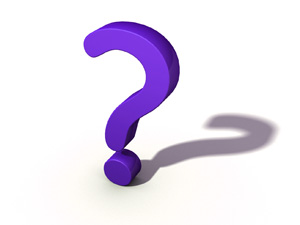 « le Shiatsu peut il être une aide  pour diminuer les effets secondaires d’une chimiothérapie ? »
Avertissement
Mais qu’est ce que le Shiatsu ?
               Etymologie
               Définition
               Bienfaits
               Quelques Indications
Quelques Définitions
                En lien avec le Shiatsu
                En lien avec le cancer
Témoignage du Dr  KOSTER – VIDAL
Principe
Protocole
Réserves
Cas clinique n° 1
Cas clinique n° 2
Discussion générale
Symptômes fréquents
Bilans énergétiques du Hara
Conclusion
Publication
Commentaires et où trouver l’article
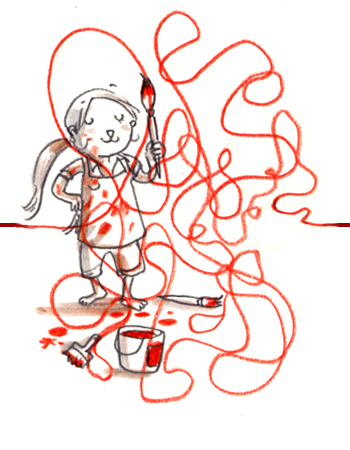 « primum non nocere » 
(tout d’abord ne pas nuire)
règle du double effet de  BLACKBURN

     « on peut accomplir un acte ayant à la fois un bon et un mauvais effet, seulement si le bon effet est supérieur au mauvais »
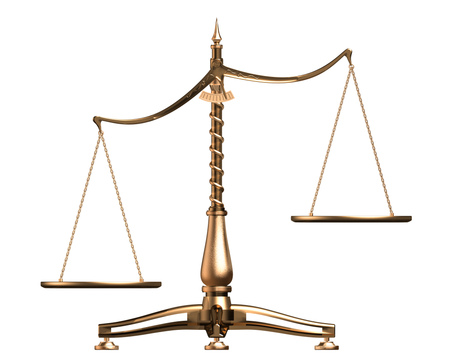 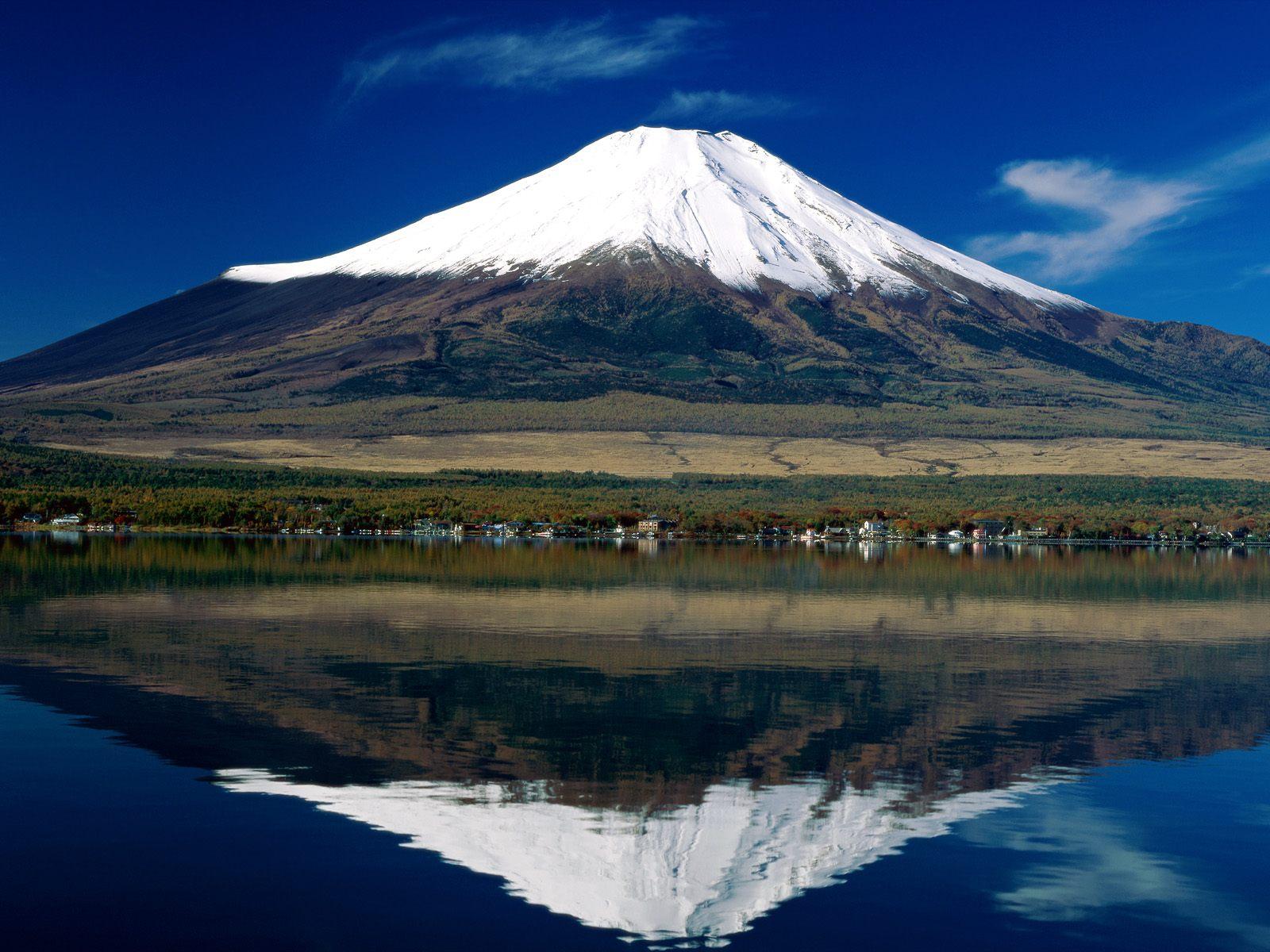 Avertissement
Mais qu’est ce que le Shiatsu ?
               Etymologie
               Définition
               Bienfaits
               Quelques Indications
               Conceptions personnelles
Quelques Définitions
                En lien avec le Shiatsu
                En lien avec le cancer
Témoignage du Dr  KOSTER – VIDAL
Principe
Protocole
Réserves
Cas clinique n° 1
Cas clinique n° 2
Discussion générale
Symptômes fréquents
Bilans énergétiques du Hara
Conclusion
Publication
Commentaires et où trouver l’article
Septembre 2004 à mai 2005 / CH Saintes (17)
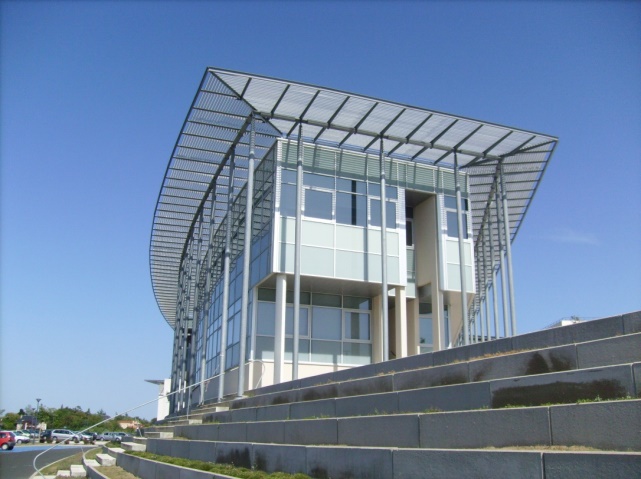 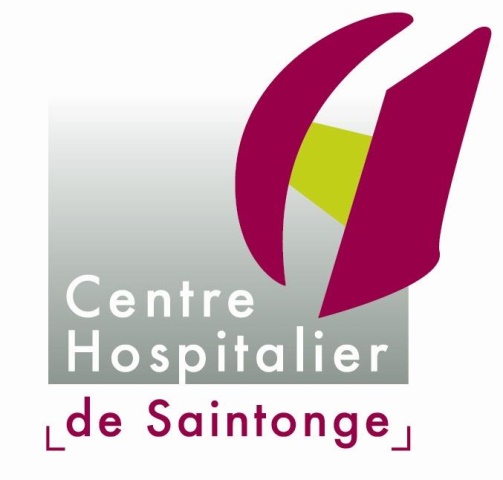 16 patients (13 femmes et 3 hommes )
Types de cancer
sein : 9  ( méta. 1 )
   poumon: 2  ( méta. 1 )
   ovaire : 2  ( méta. 2 )
   colon: 2  ( méta. 1 )
   œsophage: 1 ( méta. 1 )
Données générales
moyenne d’âge: 51 ans (écart : 22 ans)
aucun patient ne connaissait le Shiatsu
chacun a reçu en moyenne 3 séances de Shiatsu
total: 47 séances de Shiatsu
tous ont présenté des effets secondaires post -      chimiothérapiques (6,8 en moyenne par patient)
prise en charge Shiatsu proposée, au cours d’une consultation d’oncologie en fonction des effets secondaires déjà décrits
évaluation EMSP / prise en charge pluridisciplinaire
Shiatsu présenté comme une technique d’aide
résumé écrit de la méthode Shiatsu  remis au patient
formulaire de consentement éclairé
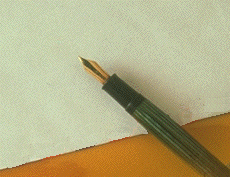 Auto-évaluation des effets secondaires
présence ou non du symptôme 
moment d’apparition
durée 
intensité mesurée sur une échelle  numérique de 0 à 10 représentant la gêne occasionnée
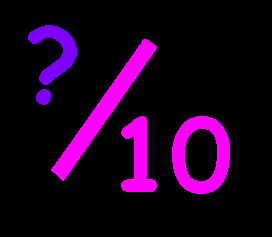 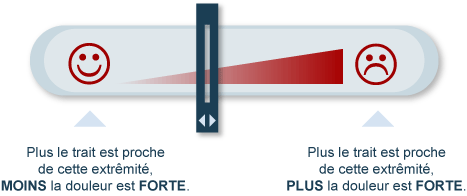 Séance type de Shiatsu
bilan énergétique du Hara 
traitement systématique Estomac 
traitement du méridien Kyo 
traitement du méridien Jitsu 
points spécifiques
temps de repos
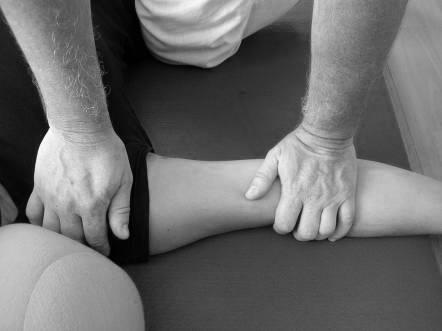 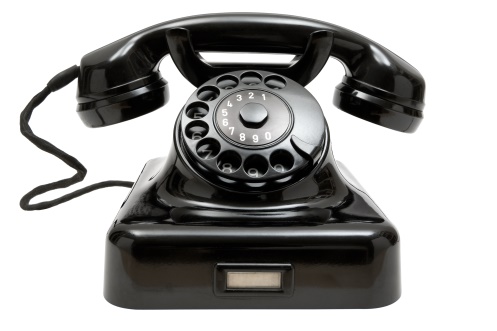 point téléphonique
Shiatsu  concomitant aux séances de chimiothérapie
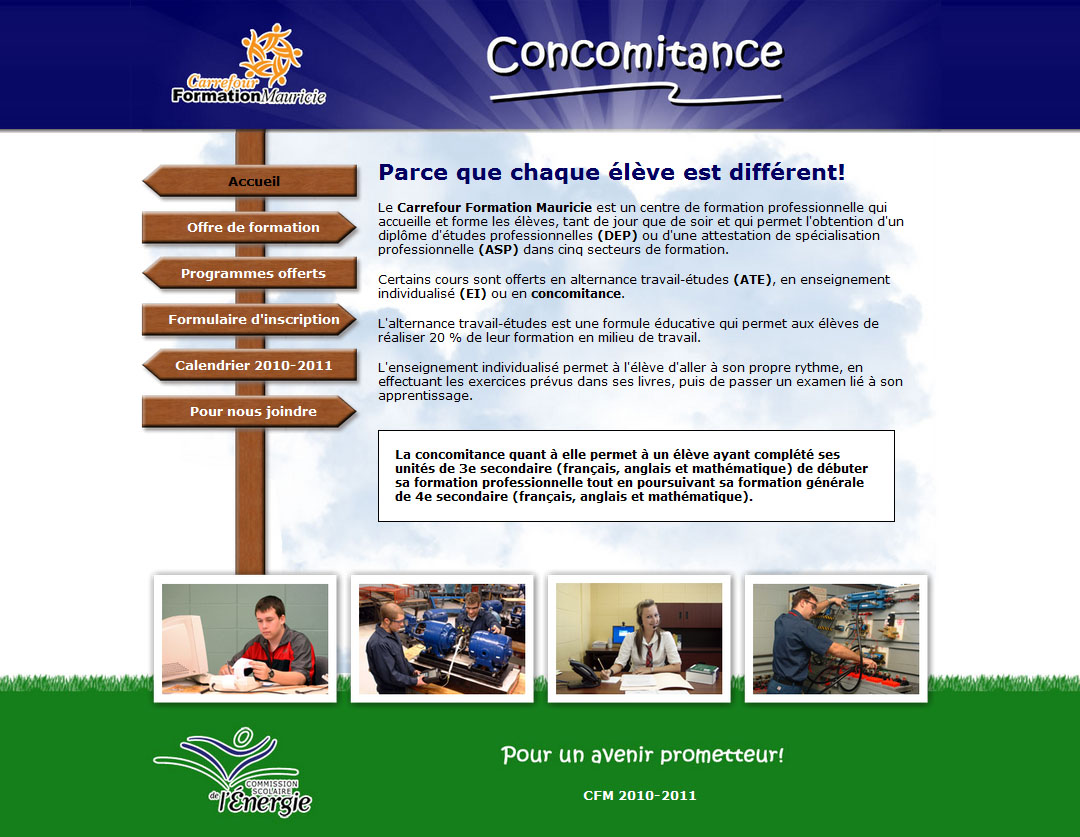 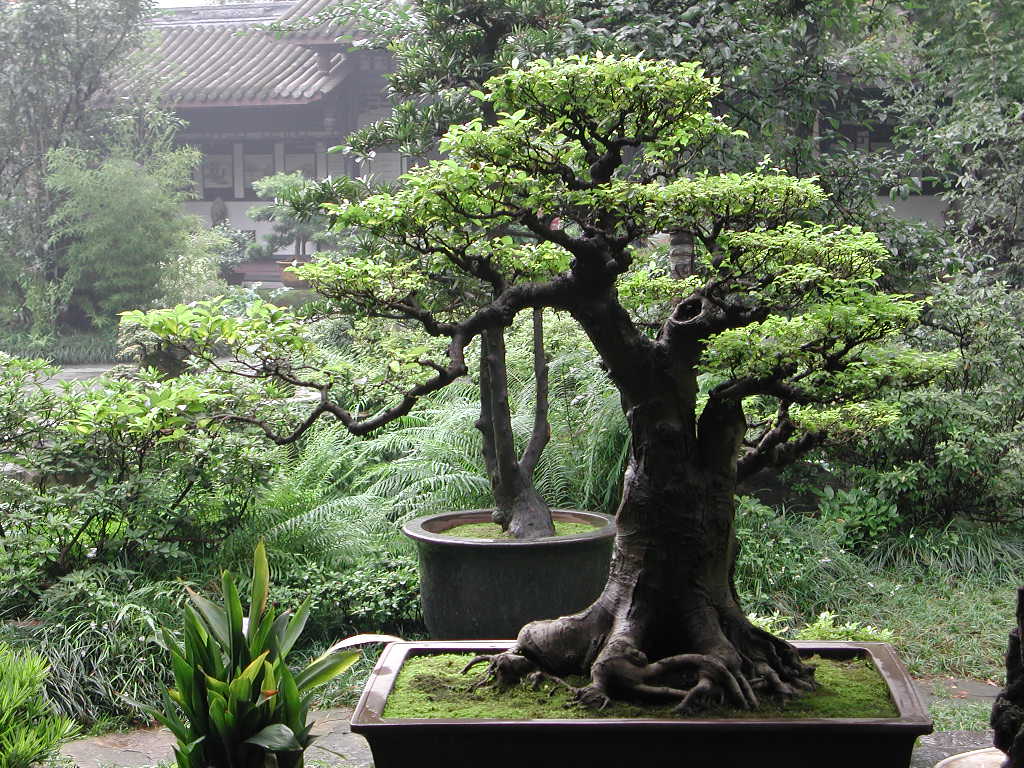 Avertissement
Mais qu’est ce que le Shiatsu ?
               Etymologie
               Définition
               Bienfaits
               Quelques Indications
Quelques Définitions
                En lien avec le Shiatsu
                En lien avec le cancer
Témoignage du Dr  KOSTER – VIDAL
Principe
Protocole
Réserves
Cas clinique n° 1
Cas clinique n° 2
Discussion générale
Symptômes fréquents
Bilans énergétiques du Hara
Conclusion
Publication
Commentaires et où trouver l’article
aucune salle attitrée
Shiatsu pas au sol
séance pendant la perfusion
chambre implantable
lieu de passage permanent : bruit
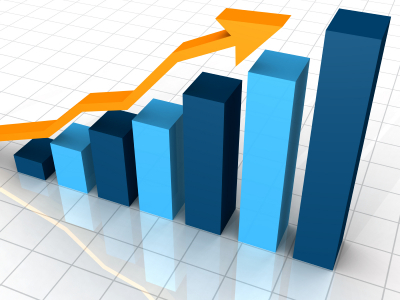 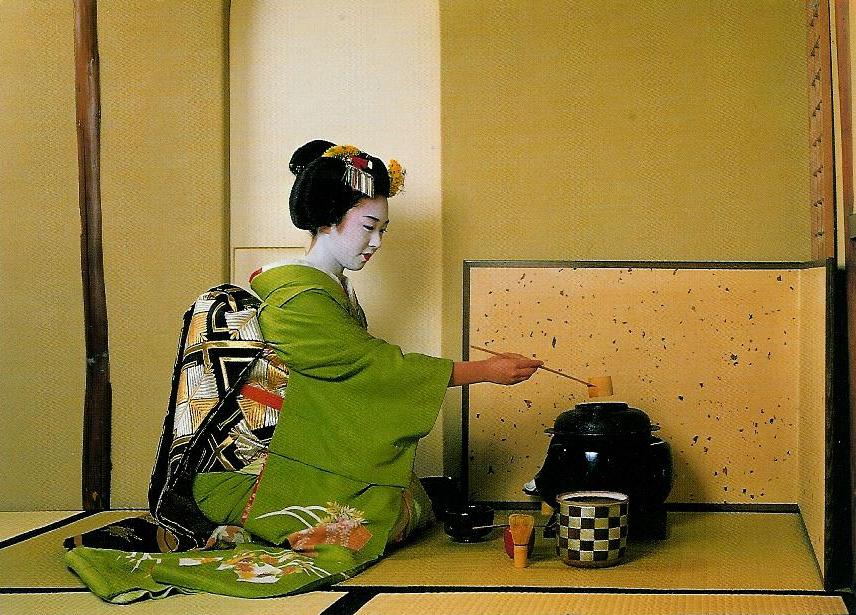 Avertissement
Mais qu’est ce que le Shiatsu ?
               Etymologie
               Définition
               Bienfaits
               Quelques Indications
Quelques Définitions
                En lien avec le Shiatsu
                En lien avec le cancer
Témoignage du Dr  KOSTER – VIDAL
Principe
Protocole
Réserves
Cas clinique n° 1
Cas clinique n° 2
Discussion générale
Symptômes fréquents
Bilans énergétiques du Hara
Conclusion
Publication
Commentaires et où trouver l’article
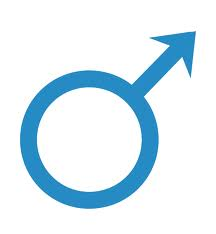 K œsophage + méta. (foie, surrénales , poumon = ?)
61 ans
rythme des séances de chimio. : 1 / 3 semaines
6 séances de chimio prévues
casque réfrigérant : non
3 chimio. avant PEC Shiatsu
durée fatigue physique
ressenti par rapport au Shiatsu
« ça m’aide un peu à supporter cette « horreur » de maladie … je suis à bout, mais je veux continuer car j’ai besoin d’être un peu détendu  »
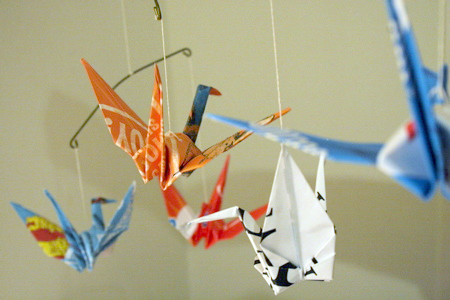 Avertissement
Mais qu’est ce que le Shiatsu ?
               Etymologie
               Définition
               Bienfaits
               Quelques Indications
Quelques Définitions
                En lien avec le Shiatsu
                En lien avec le cancer
Témoignage du Dr  KOSTER – VIDAL
Principe
Protocole
Réserves
Cas clinique n° 1
Cas clinique n° 2
Discussion générale
Symptômes fréquents
Bilans énergétiques du Hara
Conclusion
Publication
Commentaires et où trouver l’article
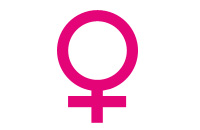 46 ans
K sein + méta. os = ?
rythme des séances de chimio. : 1 / 3 semaines
6 séances de chimio prévues
casque réfrigérant : oui
1 chimio. avant PEC Shiatsu
durée fatigue physique
ressenti par rapport au Shiatsu
« globalement je me suis sentie mieux dès la 1ère séance de Shiatsu … j’ai du punch, et j’appréhende moins les prochaines séances de chimiothérapie, ça me rassure … c’est soulageant … c’est mieux quand le Shiatsu a lieu tout de suite après la chimiothérapie, sans attendre 3 ou 4 jours … je me sens vraiment bien, je suis très satisfaite »
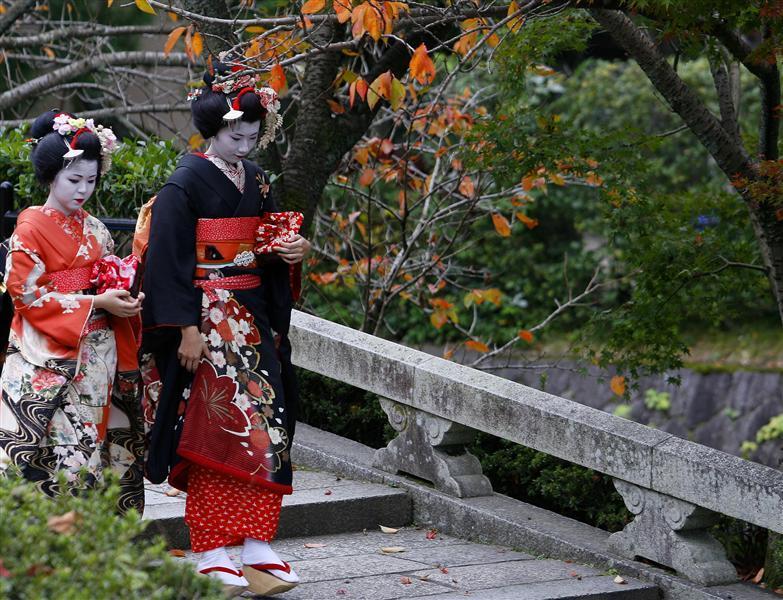 Avertissement
Mais qu’est ce que le Shiatsu ?
               Etymologie
               Définition
               Bienfaits
               Quelques Indications
Quelques Définitions
                En lien avec le Shiatsu
                En lien avec le cancer
Témoignage du Dr  KOSTER – VIDAL
Principe
Protocole
Réserves
Cas clinique n° 1
Cas clinique n° 2
Discussion générale
Symptômes fréquents
Bilans énergétiques du Hara
Conclusion
Publication
Commentaires et où trouver l’article
Pour les 16 cas étudiés, les effets secondaires les plus fréquemment rencontrés sont :
amélioration obtenue
fatigue physique
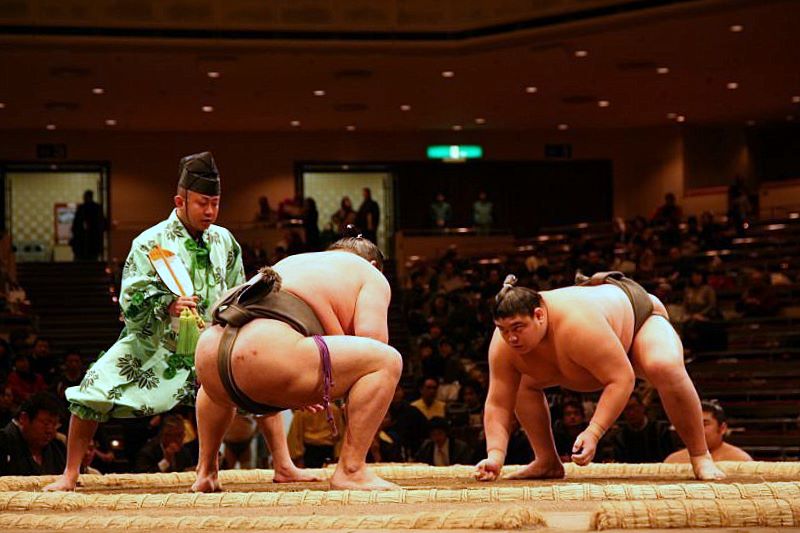 Avertissement
Mais qu’est ce que le Shiatsu ?
               Etymologie
               Définition
               Bienfaits
               Quelques Indications
Quelques Définitions
                En lien avec le Shiatsu
                En lien avec le cancer
Témoignage du Dr  KOSTER – VIDAL
Principe
Protocole
Réserves
Cas clinique n° 1
Cas clinique n° 2
Discussion générale
Symptômes fréquents
Bilans énergétiques du Hara
Conclusion
Publication
Commentaires et où trouver l’article
Nausées
15 patients nauséeux, tous ont vu cet effet diminuer en intensité et en durée, voire complètement disparaître
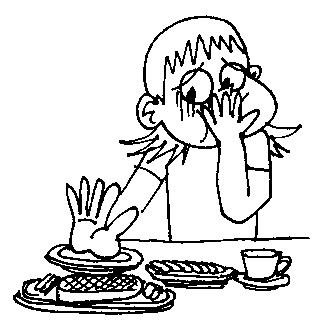 amélioration : 68,6 %
Vomissements
Shiatsu : travail systématique méridien Estomac
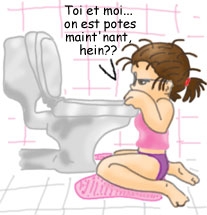 (cas n° 16)
amélioration : 82,6 %
Chute des cheveux
13 patients gênés 
image  = signe extérieur de la maladie 
faiblesse des résultats : processus de chute est enclenché dès le début de la chimiothérapie  (notion de peur +++)
part du casque  = ? potentialisation du Shiatsu = ?
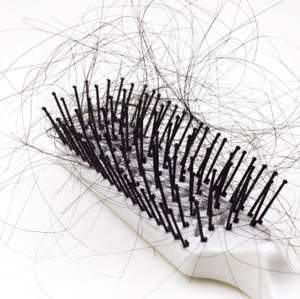 amélioration : 20 % (mauvais résultat)
Troubles de la bouche (aphtes, sécheresse buccale …)
 problèmes buccaux  réalimentation   fatigue physique
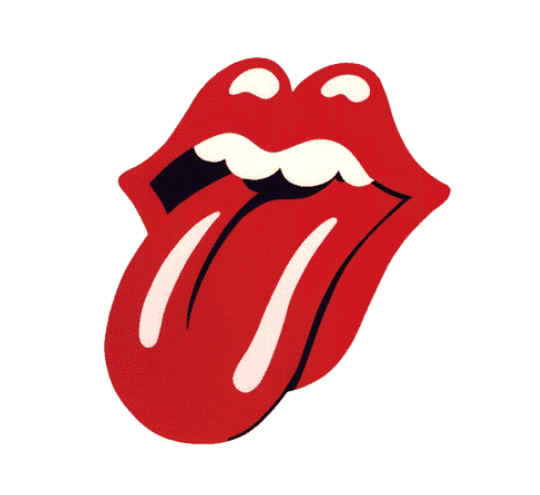 amélioration : 78,5 %
Constipation
résultat parfois spectaculaire (arrêt dès la 1ère séance)
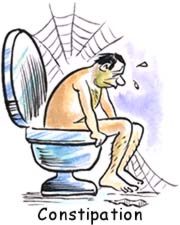 amélioration : 71 %
Paresthésies
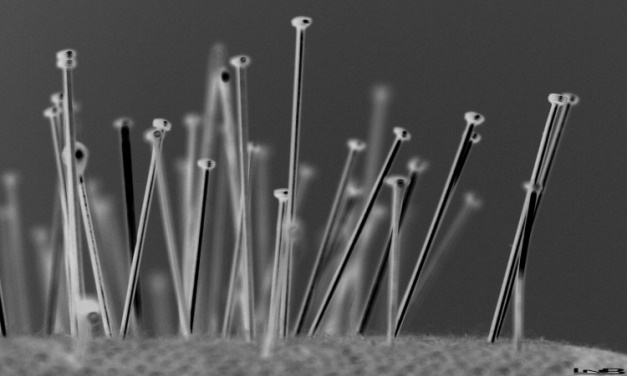 résultats assez rapides
amélioration : 79,2 %
Troubles de la peau
essentiellement sensation de sécheresse
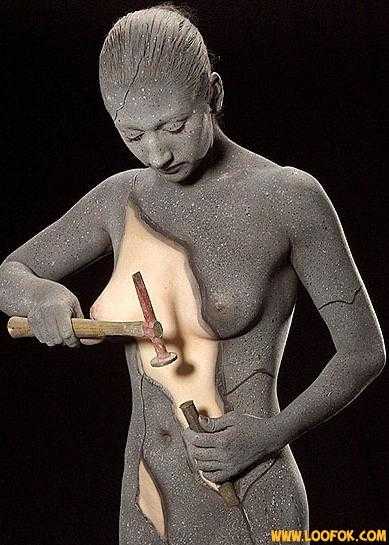 amélioration : 71,7 %
Fatigue psychologique
item difficilement mesurable : aspect lié à de nombreux facteurs
courbe de cette fatigue souvent parallèle à la courbe de la fatigue physique
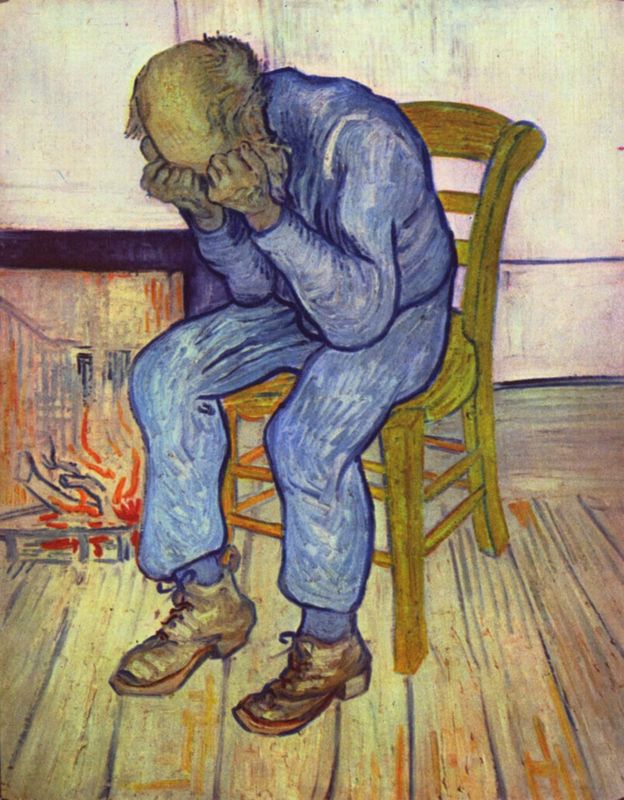 amélioration : 42,7 %
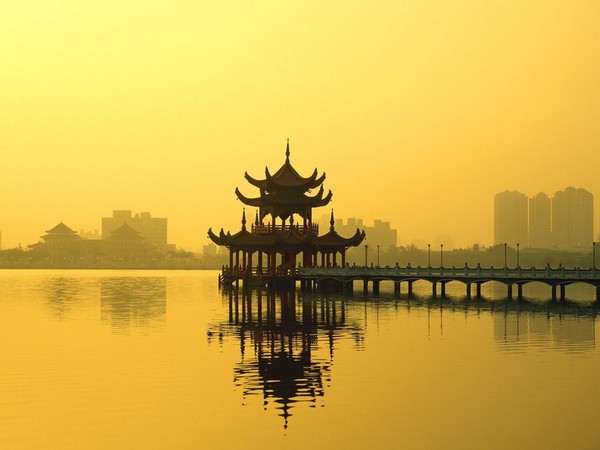 Avertissement
Mais qu’est ce que le Shiatsu ?
               Etymologie
               Définition
               Bienfaits
               Quelques Indications
Quelques Définitions
                En lien avec le Shiatsu
                En lien avec le cancer
Témoignage du Dr  KOSTER – VIDAL
Principe
Protocole
Réserves
Cas clinique n° 1
Cas clinique n° 2
Discussion générale
Symptômes fréquents
Bilans énergétiques du Hara
Conclusion
Publication
Commentaires et où trouver l’article
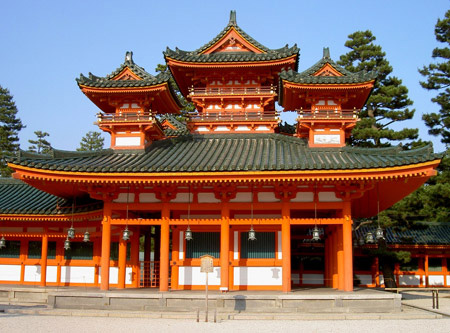 Avertissement
Mais qu’est ce que le Shiatsu ?
               Etymologie
               Définition
               Bienfaits
               Quelques Indications
Quelques Définitions
                En lien avec le Shiatsu
                En lien avec le cancer
Témoignage du Dr  KOSTER – VIDAL
Principe
Protocole
Réserves
Cas clinique n° 1
Cas clinique n° 2
Discussion générale
Symptômes fréquents
Bilans énergétiques du Hara
Conclusion
Publication
Commentaires et où trouver l’article
satisfaction des patients
diminution des effets secondaires de la chimiothérapie par Shiatsu
intervention Shiatsu le plus près possible de la séance de chimiothérapie
résultats peu satisfaisants en ce qui concerne le symptôme « chute des cheveux »
16 personnes dans le protocole (mémoire), mais en tout sur 2 ans ce sont environ 150 personnes qui ont bénéficié de séances de Shiatsu. Résultats identiques à ½ point près.
Shiatsu peut s’intégrer dans le système de soins hospitaliers, en prenant place dans le projet de soins du malade, mais sans dépasser ses limites
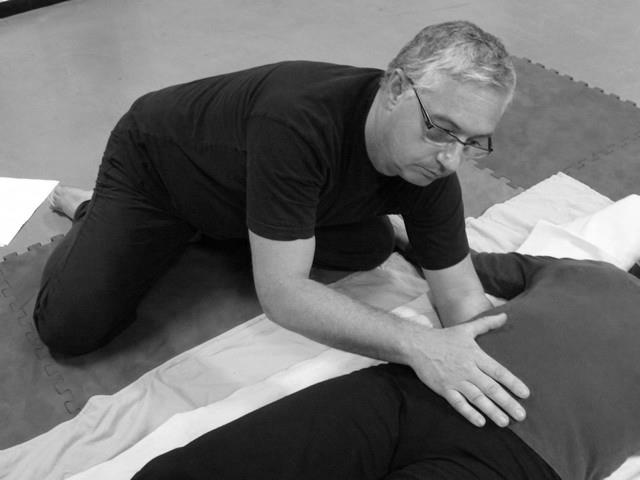 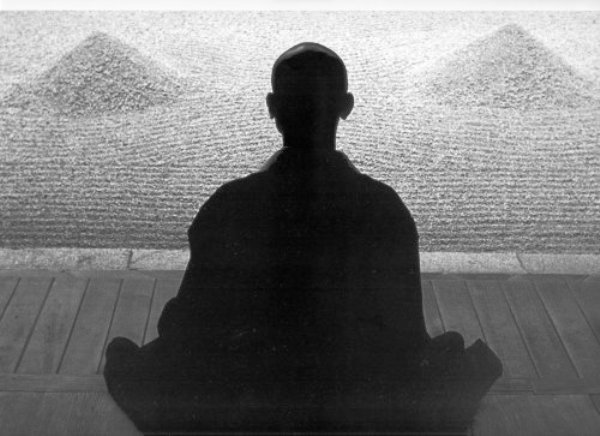 Avertissement
Mais qu’est ce que le Shiatsu ?
               Etymologie
               Définition
               Bienfaits
               Quelques Indications
Quelques Définitions
                En lien avec le Shiatsu
                En lien avec le cancer
Témoignage du Dr  KOSTER – VIDAL
Principe
Protocole
Réserves
Cas clinique n° 1
Cas clinique n° 2
Discussion générale
Symptômes fréquents
Bilans énergétiques du Hara
Conclusion
Publication
Commentaires et où trouver l’article
KINESITHERAPIE – LA REVUE. 2007  (62) : 27 - 31
SHIATSU NEWS – SUMMER 07 – n° 103
SHIATSU GESELLSCHAFT SCHWEIZ  - AUSGABE 5 / 2010 : 26 - 28
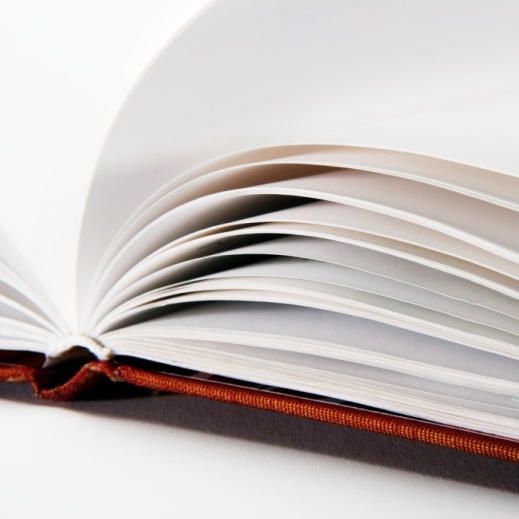 Avertissement
Mais qu’est ce que le Shiatsu ?
               Etymologie
               Définition
               Bienfaits
               Quelques Indications
Quelques Définitions
                En lien avec le Shiatsu
                En lien avec le cancer
Témoignage du Dr  KOSTER – VIDAL
Principe
Protocole
Réserves
Cas clinique n° 1
Cas clinique n° 2
Discussion générale
Symptômes fréquents
Bilans énergétiques du Hara
Conclusion
Publication
Commentaires et où trouver l’article
www.formation-shiatsu-bordeaux.fr





rubriques : publications & contact
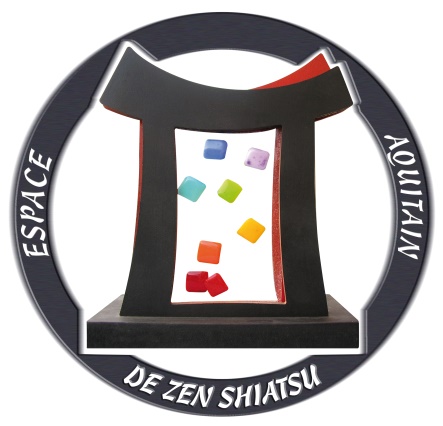 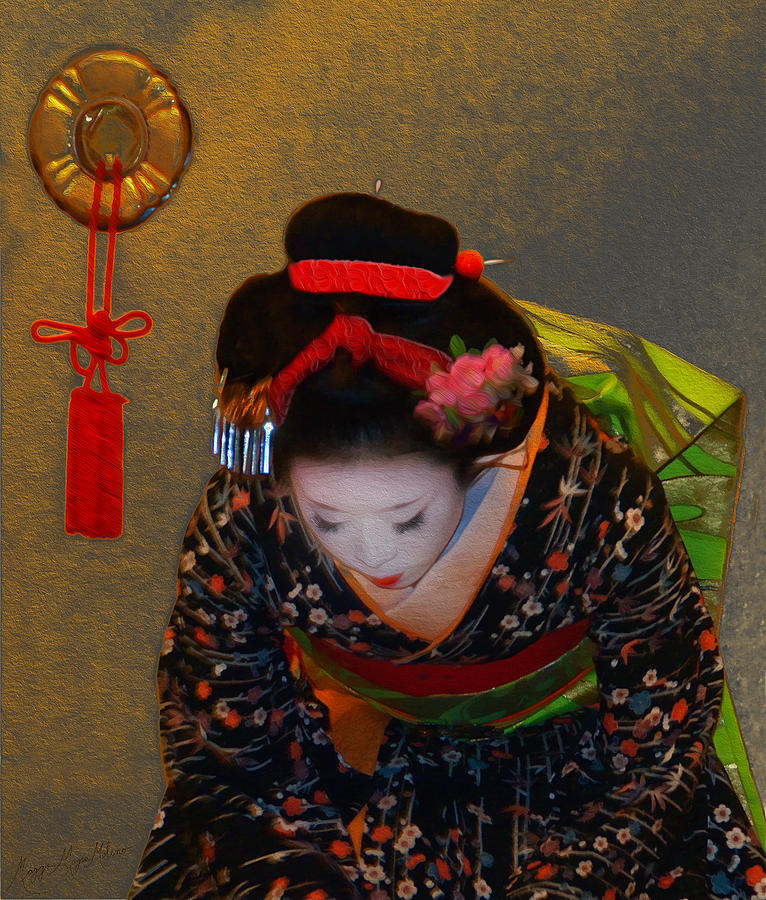 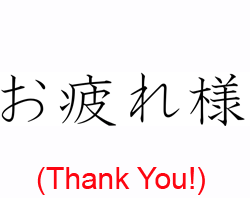